Title IX Refresher

Admin Team & Classified Managers Meeting 

December 18, 2023
Tricia Lovely (she/her)
Title IX/EEO Coordinator
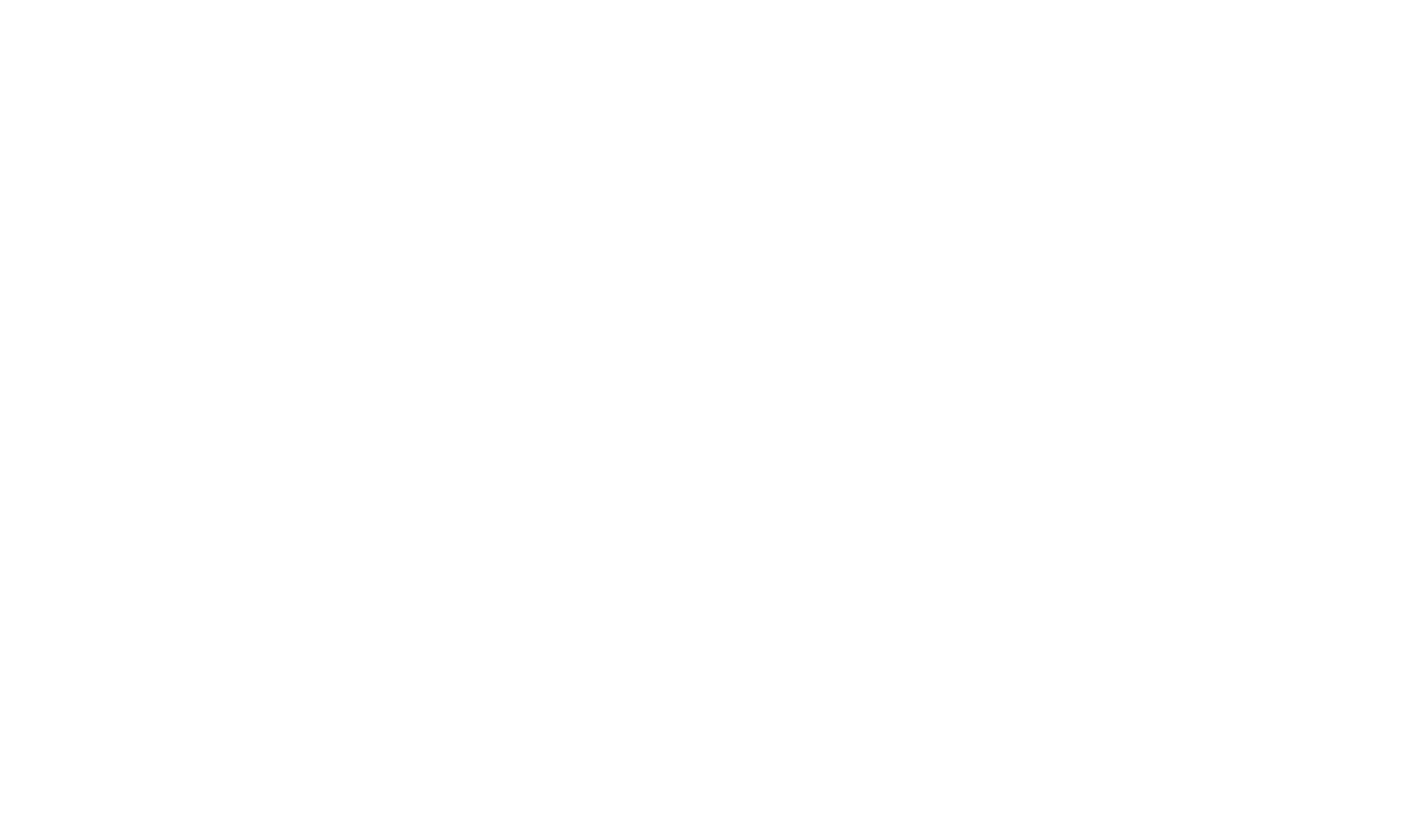 [Speaker Notes: Roberto]
Today’s training
Review of Shoreline’s Non-Discrimination Policy and Title IX
Our roles and responsibilities 
Reporting discrimination and sexual misconduct – and what happens next
Apply your knowledge
[Speaker Notes: Each say your name, pronouns, and how long you have been at college]
Why are we here today?
Students and employees who are affected by discrimination, including all forms of sexual misconduct, can face significant barriers to education and success in the workplace:
Anxiety
Depression
Substance use disorders
General life disruption

Trauma-Informed Practices for Postsecondary Education: A Guide, Education Northwest. (https://educationnorthwest.org/sites/default/files/resources/trauma-informed-practices-postsecondary-508.pdf.)
[Speaker Notes: Rachel]
Why are we here today?
The way we respond to a report of discrimination and sexual misconduct can mean the difference between a student dropping out of school or receiving the support they need to complete their education. It can mean the difference between a colleague leaving the College or remaining in their job.
[Speaker Notes: Rachel]
Why are we here today?
As administrators and supervisors, we have the responsibility and the opportunity to shape the landscape at Shoreline by:
Fostering a safe, positive working and learning environment
Serving as resources on matters related to discrimination and Title IX
Taking appropriate action when we become aware of a problem
[Speaker Notes: Rachel]
SCC Policy 4113 – Discrimination, Harassment & Title IX Compliance
Shoreline Community College provides equal opportunity in education and employment and does not allow discrimination or harassment on the basis of race, color, national origin, age, perceived or actual physical or mental disability, pregnancy, genetic information, sex, sexual orientation, gender identity, marital status, creed, religion, honorably discharged veteran or military status, or use of a trained guide dog or service animal ,as required by Title VI of the Civil Rights Act of 1964, Title IX of the Educational Amendments of 1972, Section 504 and 508 of the, Rehabilitation Act of 1973, Title VII of the Civil Rights Act of 1964, the Age Discrimination Act of1975, the Violence Against Women Reauthorization Act and Washington State’s Law Against Discrimination, Chapter 49.60 RCW and their implementing regulations. Prohibited gender based 			discrimination includes 	sexual harassment.
.
[Speaker Notes: Rachel]
What is discrimination?
Shoreline Policy 4113 – Discrimination, Harassment & Title IX Compliance defines discrimination as follows:
“Unfavorable treatment of a person based on that person’s membership or perceived membership in a protected class.”
[Speaker Notes: Rachel]
What is discrimination?
Disparate treatment
An intentional decision to treat individuals differently based on protected characteristics. 


Disparate impact
A policy or practice that is apparently neutral but has a disproportionate adverse impact on members of a protected group.
[Speaker Notes: Rachel]
What is harassment?
Harassment
Shoreline Policy 4113 – Discrimination, Harassment & Title IX Compliance  defines harassment as:

“A form of discrimination consisting of physical or verbal conduct that denigrates or shows hostility toward an individual because of their membership in a protected class or their perceived membership in a protected class.”
[Speaker Notes: Rachel]
What is Title IX?
Title IX is a Federal Law that prohibits gender discrimination in all education programs or activities that receive federal funding.

“No person in the United States shall, on the basis of sex, be excluded from participation in, be denied the benefits of, or be subjected to discrimination under any education program or activity receiving federal financial assistance.”
[Speaker Notes: Rachel]
What is Gender Discrimination?
Unfavorable treatment of a person based on 

Sex – Refers to a person's biological status and is typically assigned at birth, usually based on external anatomy
Gender identity – A person’s internal sense of gender
Gender expression – How a person presents gender outwardly, through behavior, clothing, voice or other perceived characteristics.
[Speaker Notes: Rachel]
What is Gender Discrimination? (cont’d)
Unfavorable treatment of a person based on 

Sexual orientation – Refers to emotional, romantic and/or sexual attraction to 	other people. 
Pregnancy status - Refers to current, past or potential pregnancy, medical 	condition associated with pregnancy or childbirth
[Speaker Notes: Rachel]
What is Sexual Harassment?
Under the law, sexual harassment is a form of gender discrimination that includes:

Behaviors that create a hostile environment
“Quid pro quo” harassment
Sexual assault
Domestic violence,
Intimate partner violence
Gender-based stalking
[Speaker Notes: Rachel]
What does Title IX require?
Requires schools to:
Respond promptly and effectively when noticed of a possible Title IX violation 
Provide supportive measures to all parties
Investigate the claim
Ensure due process and fair treatment of all parties in our response 
Restore access to education through remedial measures
Protect all parties from retaliation
[Speaker Notes: Rachel]
Some things to know…
Title IX is a civil rights law, not a criminal law. It exists to protect students’ access to their education.
The Title IX grievance process is an internal administrative process, not a legal process
Purpose of investigation is to determine if there has been a policy violation
Title IX response and law enforcement response are separate.
[Speaker Notes: Rachel]
What is our role?
As employees, we have both the responsibility to respond appropriately to reports of gender discrimination and the opportunity to create a supportive, inclusive learning and working environment.
Letting someone know when we become aware of a problem
Responding with care
Becoming an active bystander
Fostering a gender inclusive environment
[Speaker Notes: Rachel]
What is our role?
As employees, we are required 
to report possible violations of Title IX.*

If you witness or learn about sexual violence, sexual harassment or gender discrimination, you must report it to an appropriate authority. 


*Shoreline Counselors, as confidential employees, are exempt from this reporting requirement.
[Speaker Notes: Rachel]
How do I report a concern?
If a situation requires an urgent response, call Safety and Security - 206-235-5860 (24/7/365).

For non-emergency situations:
Contact the Title IX Coordinator (titleixcoordinator@shoreline.edu) 
Report online (https://www.shoreline.edu/title-ix/)
[Speaker Notes: Rachel]
Respond with care
When someone reports sexual misconduct
Help the person feel safe and supported
Set aside judgment
Avoid touching the person
Let them know that you may not be able to keep what they tell you confidential
Suggest confidential support resources (Counseling Center, Employee Assistance Program)
[Speaker Notes: Rachel]
What do I say?
Things you might say to show support :
“Thank you for coming to me with your concern. Do you feel safe right now?” 
“I noticed that (name the concern). Are you okay?”

Things you might say to let them know you are required to report sexual misconduct:
“Depending on what you tell me, I may need to report it to someone. If you choose not to tell me, there are confidential resources available 
“I have a duty to report possible misconduct in order to protect you and the rest of our community from harm.”

	Avoid saying
“Maybe you should have…
“I promise I won’t tell anyone.”
[Speaker Notes: Rachel]
What happens after I report a concern?
The Title IX/EEO Coordinator contacts the person affected by the allege misconduct
Interim supportive measures for the affected party are arranged
The Title IX/EEO Coordinator works with the affected party to identify the appropriate path to resolution 
If a complaint is pursued, it may be resolved informally or through the formal grievance process
[Speaker Notes: Rachel]
How can I make a difference?
Set the expectation that employees in your area will treat each other with respect.
Become an active bystander
Foster a gender-inclusive environment.
[Speaker Notes: Rachel]
Become an active bystander
If you see a situation in which someone is being harmed or is a risk of being harmed, step in –but only if it is safe to do so.

Consider these three strategies:
Direct intervention
Distraction
Delegation
[Speaker Notes: Rachel]
Foster a gender-inclusive environment
Honor a person’s gender identity by using correct name and pronouns
	Names
A person’s legal name may not be the name they use. Honor a person’s request to be referred to by another name.
Referring to a person by a former name – “deadnaming” – is disrespectful and can cause distress
[Speaker Notes: Rachel]
Foster a gender-inclusive environment
Honor a person’s gender identity by using correct name and pronouns
	Pronouns
Personal pronouns are used to refer to a person in place of their name
Examples include he/him, they/them (singular), she/her
We don’t always know a person’s gender identity or pronouns by looking at them
Pronouns vs. Preferred pronouns
[Speaker Notes: Rachel]
Foster a gender-inclusive environment
Consider sharing your own pronouns

On introducing yourself in a meeting
On your name tag
In your email signature line
[Speaker Notes: Rachel]
Apply your knowledge
Consider the following scenario:
One of your direct reports comes to you in obvious distress. They tell you that a colleague in another department, has been acting in a way that makes them feel uncomfortable – touching them without their consent, standing too close, asking very personal questions. What do you do?
[Speaker Notes: Rachel]
Apply your knowledge
Extra Credit: Consider the following scenario
You notice that a member of your team frequently misgenders another member of your team. Is this something that you would address as their supervisor? What about as a colleague? In each case, how would you handle the situation?
[Speaker Notes: Rachel]
:
College Resources
Title IX/EEO Coordinator
titleIX@shoreline.edu
206-533-6746

Counseling Center (students)
206-546-4594

Human Resources (employees)
scchr@shoreline.edu 

Care Team (for concerns involving students)
Submit a report: https://www.shoreline.edu/care-team 

Campus Safety and Security (24x7)
206-235-5860 (campus extension 4499)
[Speaker Notes: Time to take questions]
:
Wrap-up
Questions? 
Comments?
Thoughts to share?

Thank you for your time! 
Enjoy your winter break.
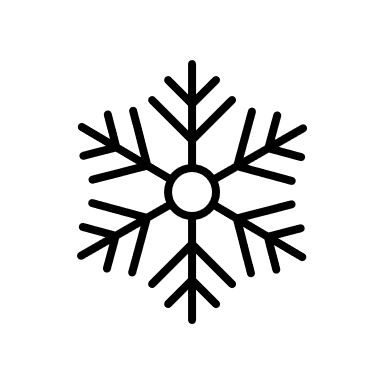 [Speaker Notes: Time to take questions]